TIẾNG VIỆT 1
Tập 2
Tuần 24
Bài 127: oang - oac
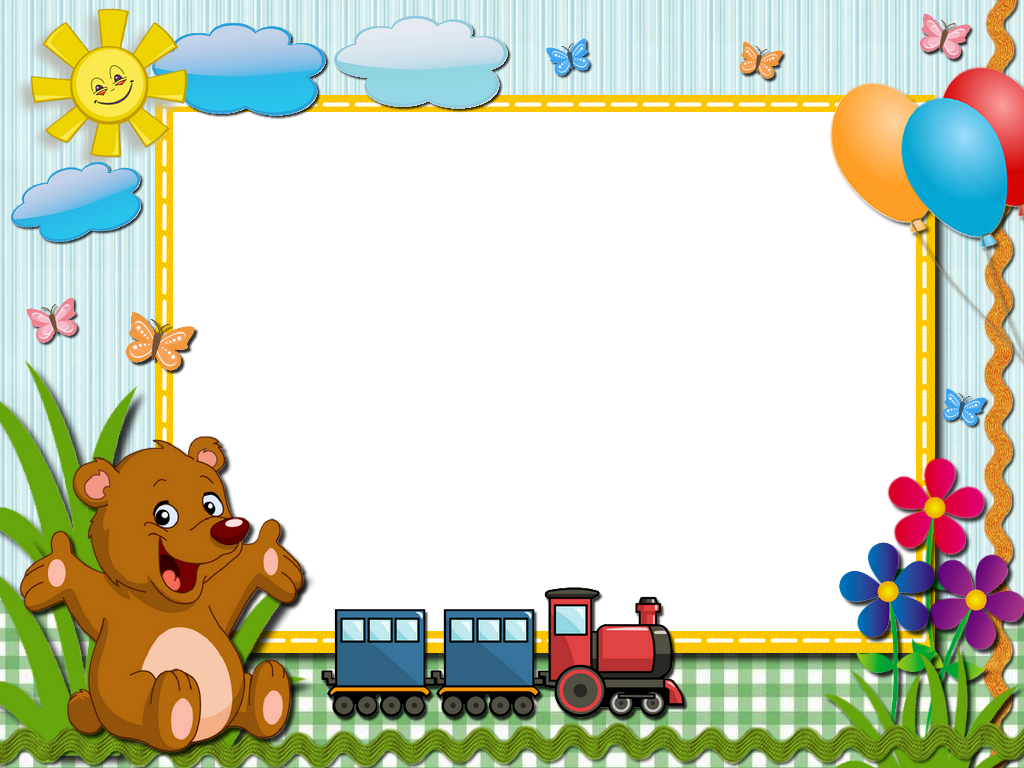 KHỞI ĐỘNG
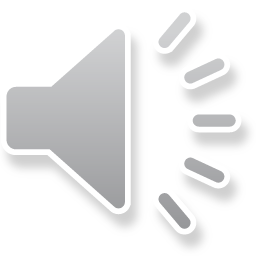 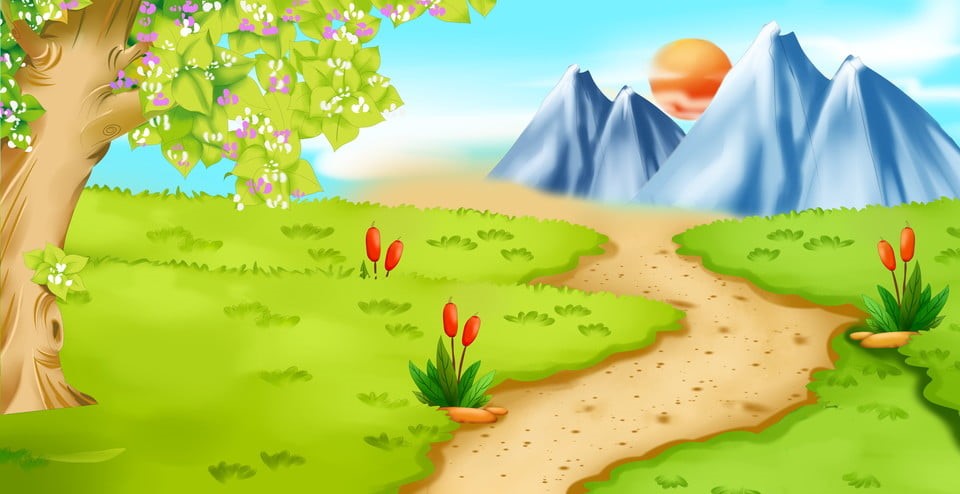 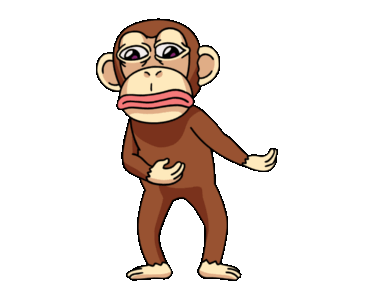 Giúp Khỉ Về Nhà
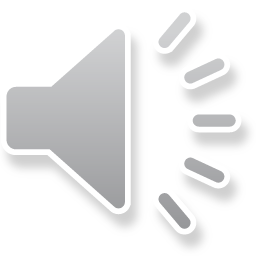 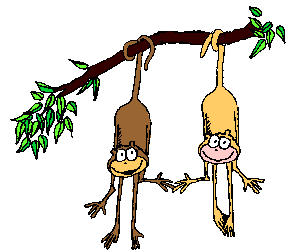 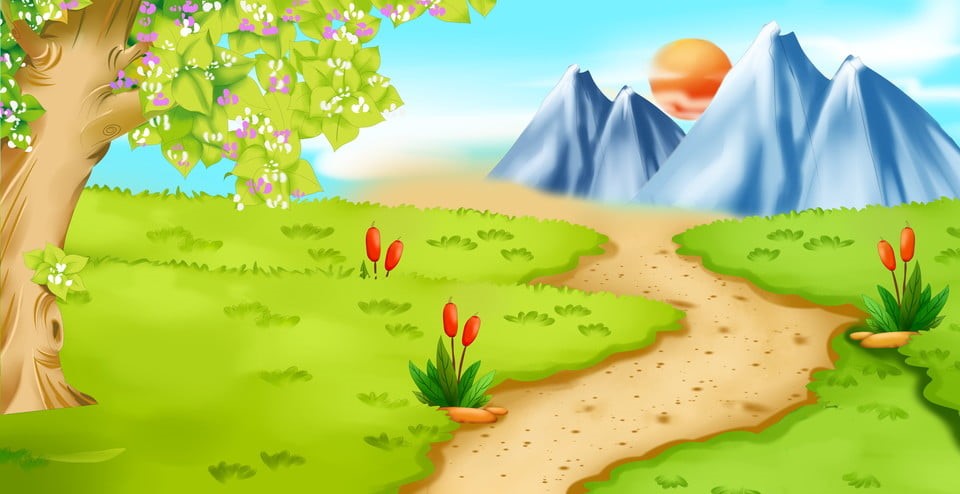 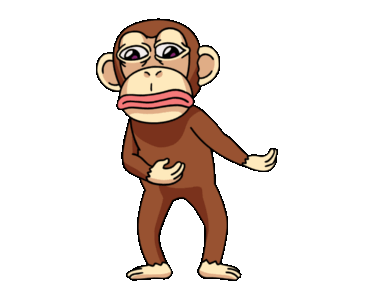 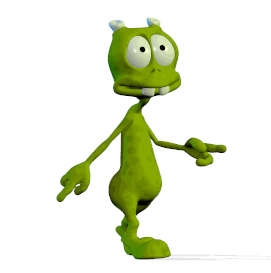 Đi Qua
Đi Qua
Đi Qua
Đi Qua
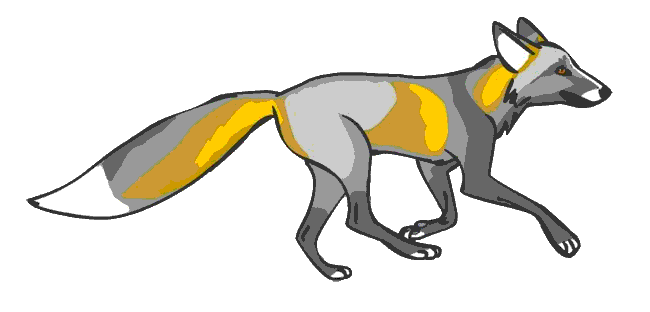 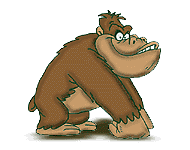 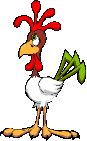 Kết thúc
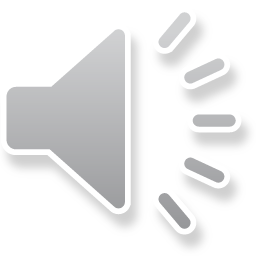 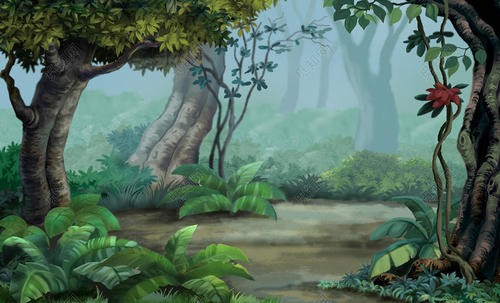 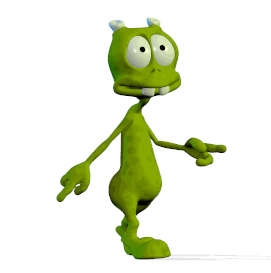 Tìm 2 tiếng có vần uyn
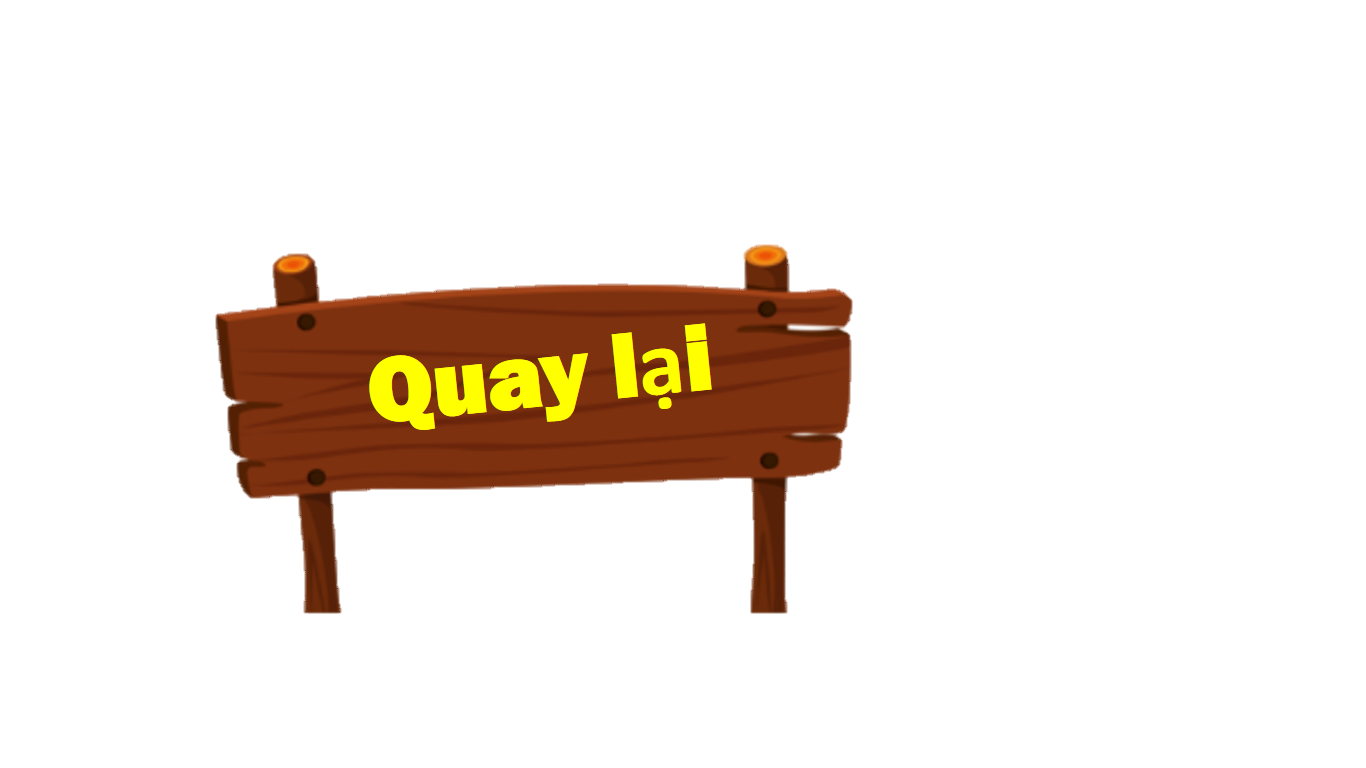 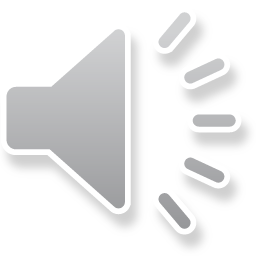 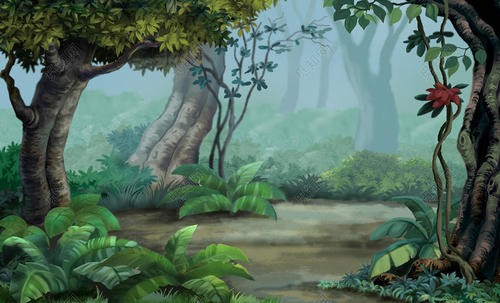 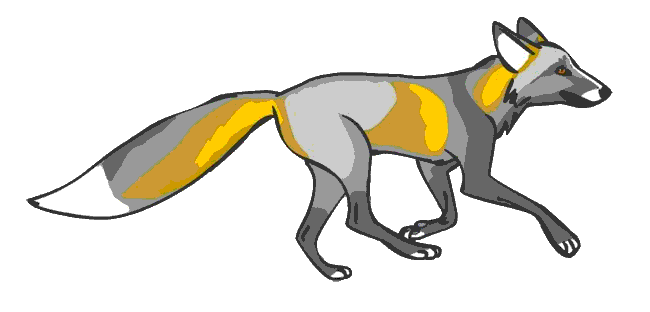 Tìm hai tiếng có vần uyt
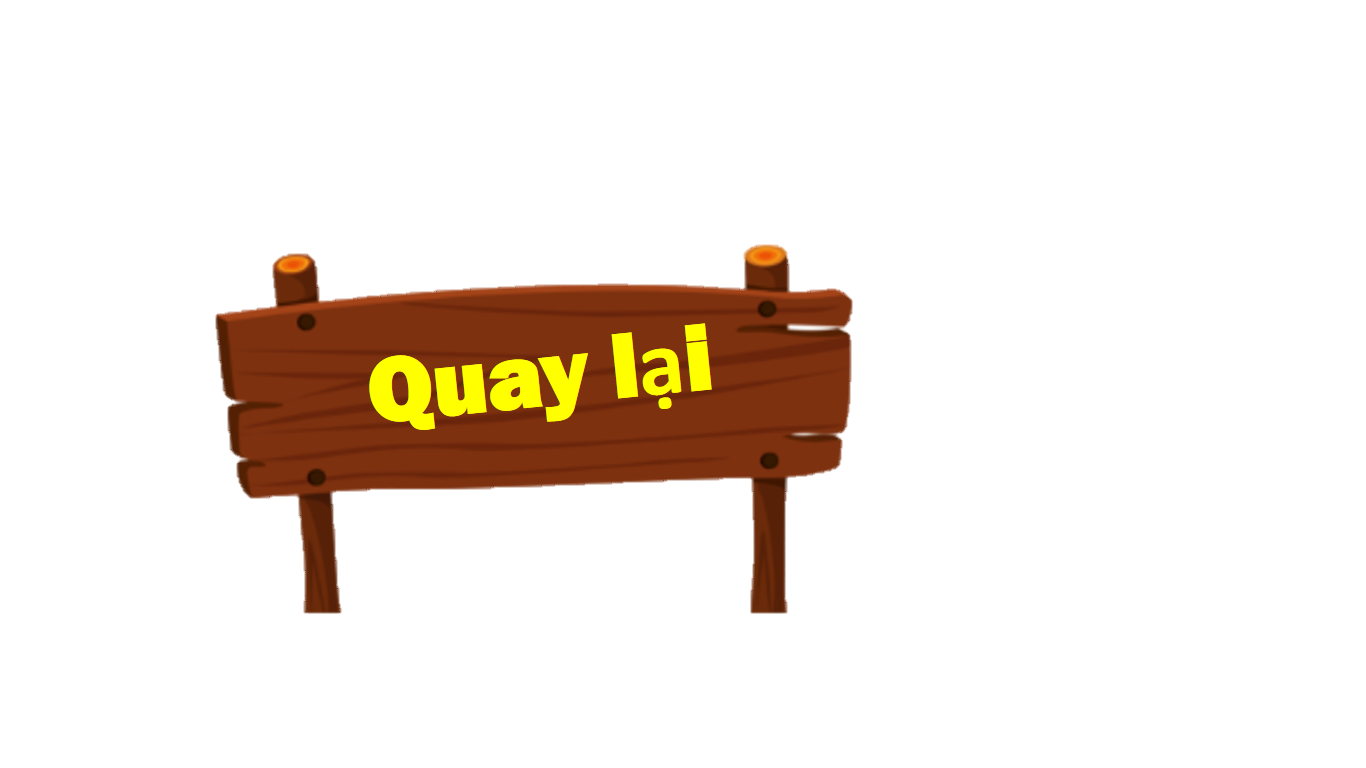 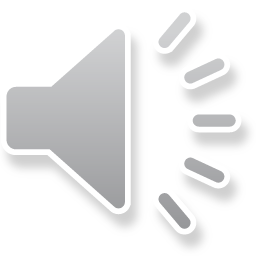 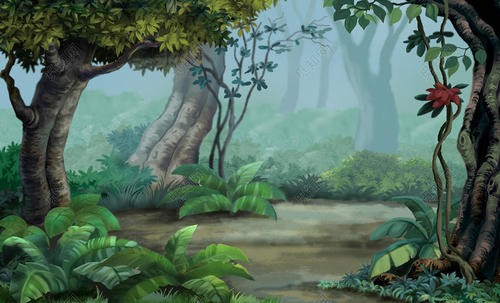 Đọc các từ sau
huýt sáo, suýt ngã, tuyn
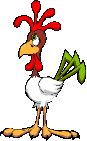 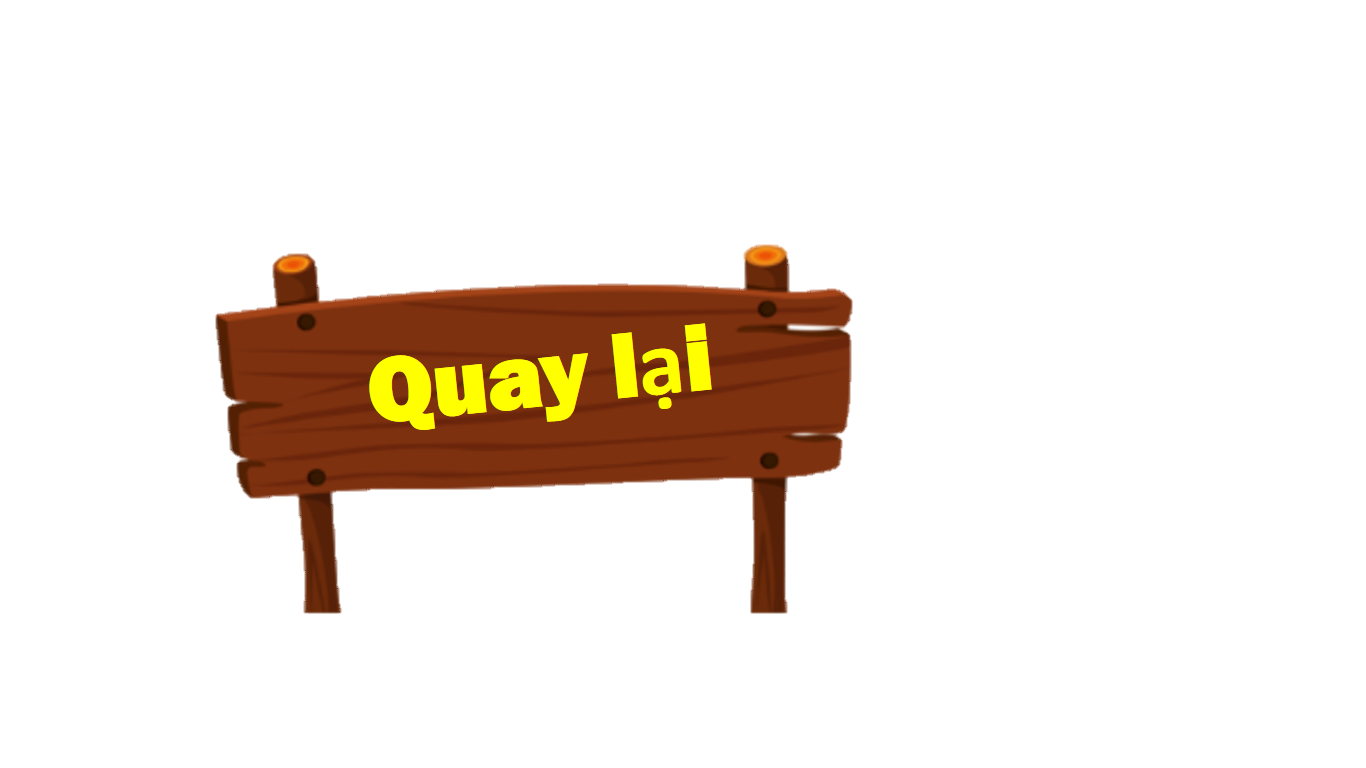 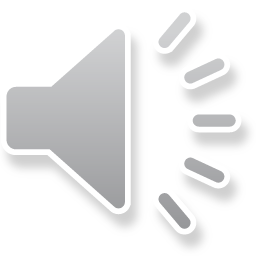 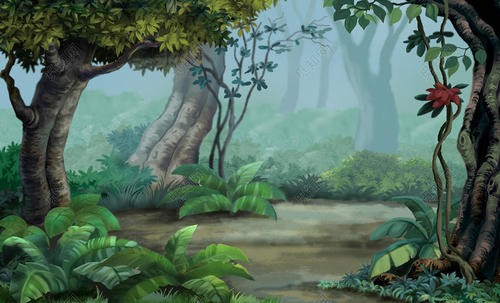 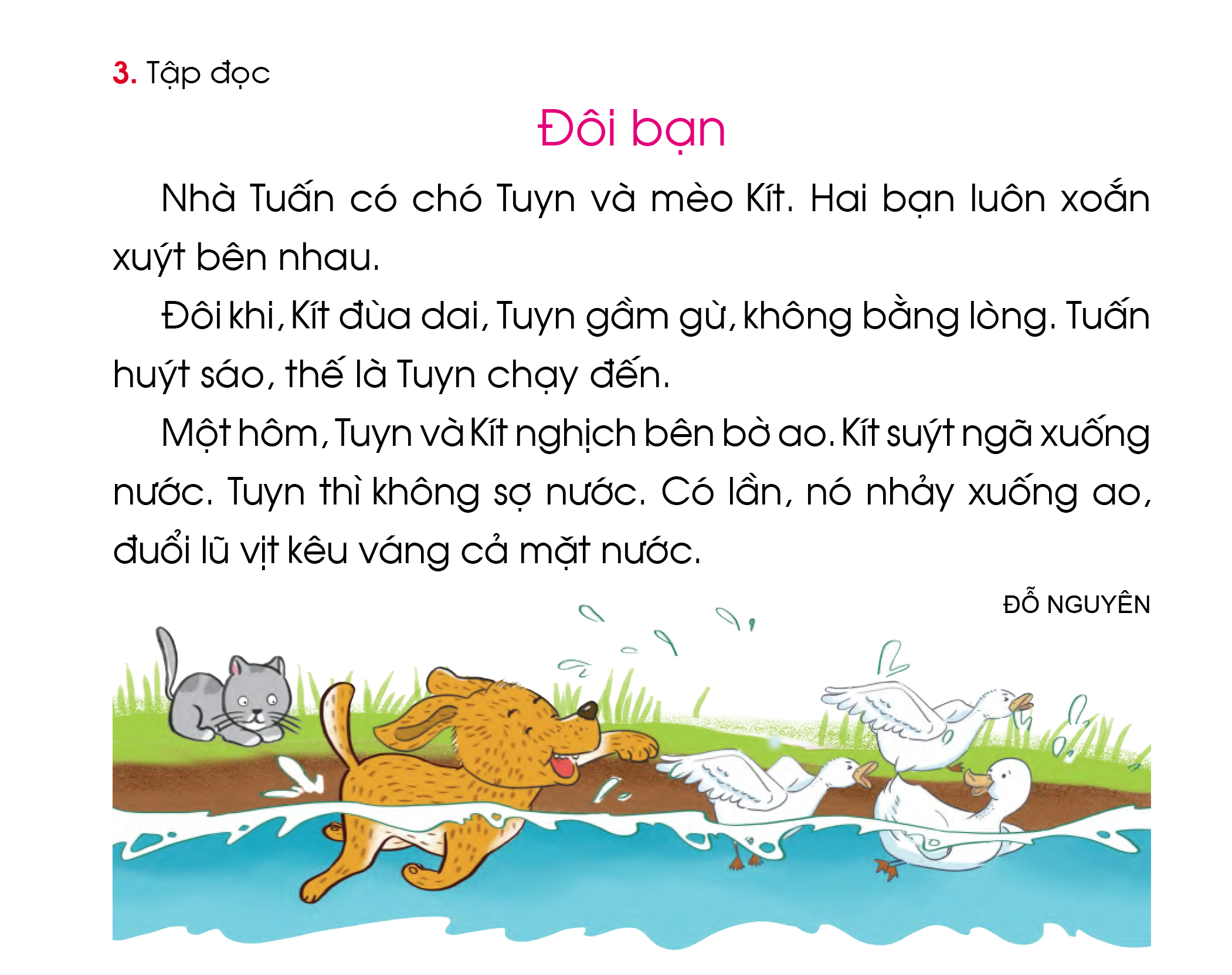 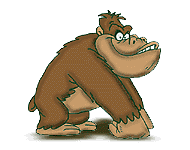 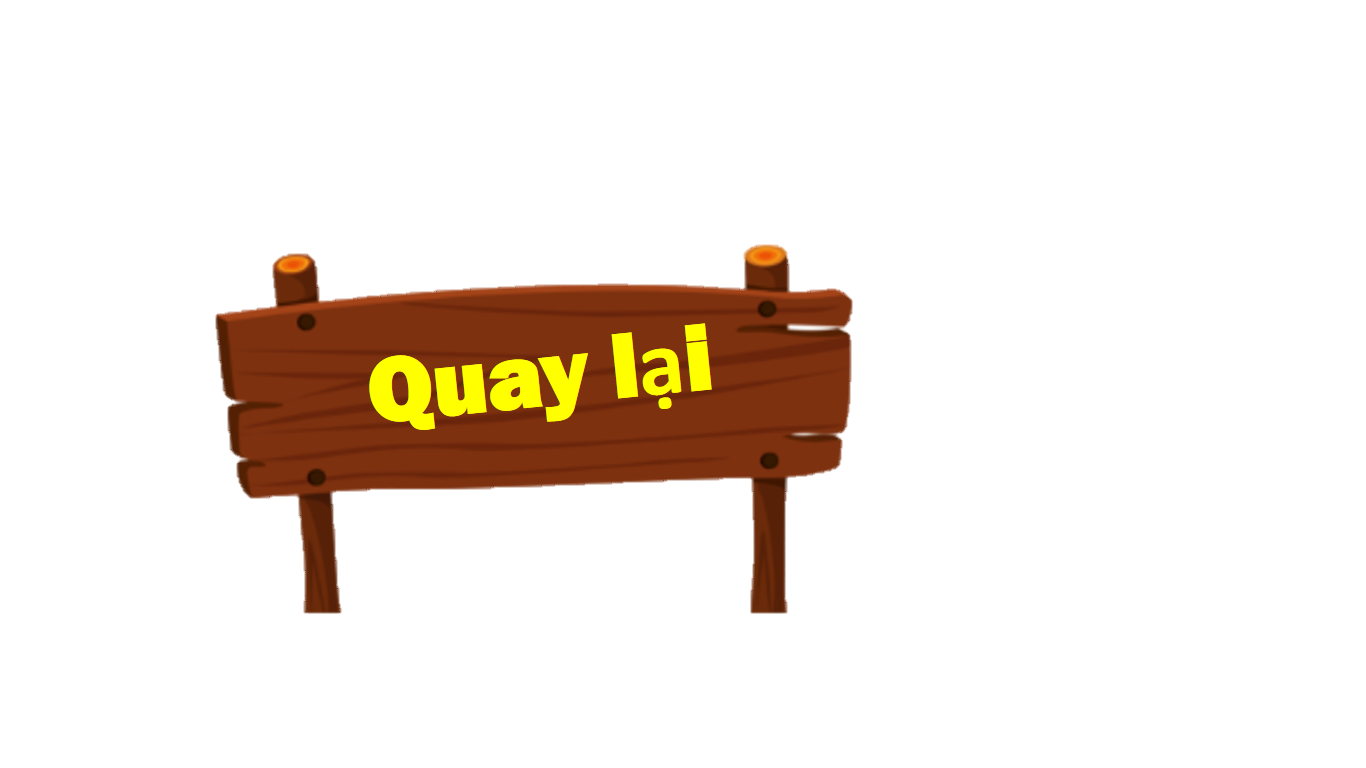